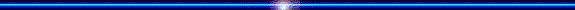 CHÀO MỪNG QUÝ THẦY CÔ 
ĐẾN DỰ GIỜ
Môn Tiếng Việt
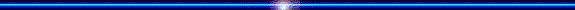 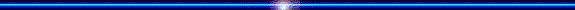 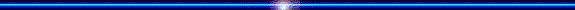 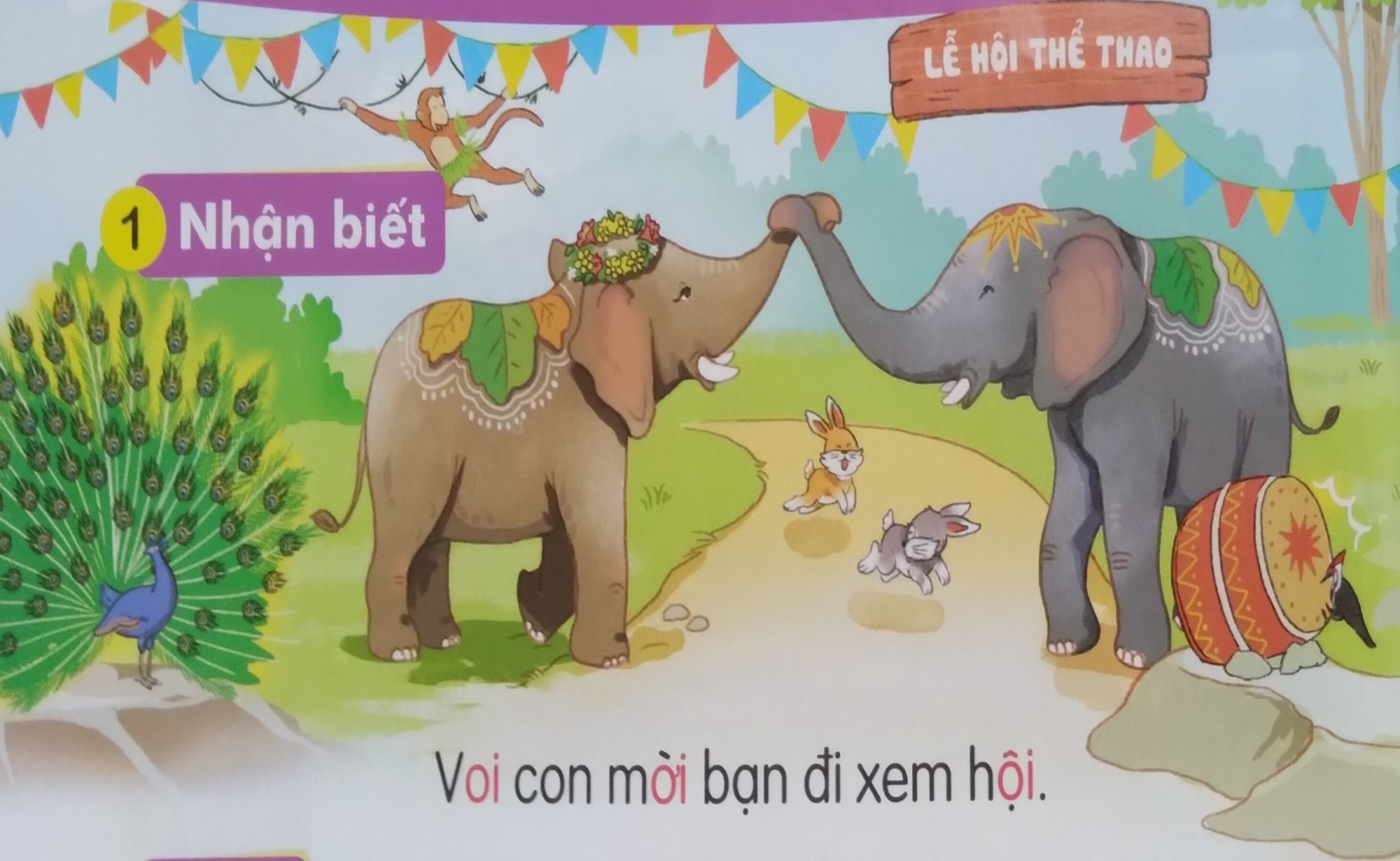 ơi
Voi con mời bạn đi xem hội.
oi
ôi
Đọc
2
oi    ôi    ơi
v
oi
voi
ôi
mỗi xôi
ôi
ơi
chòi hỏi
đợi mới
oi
oi
ơi
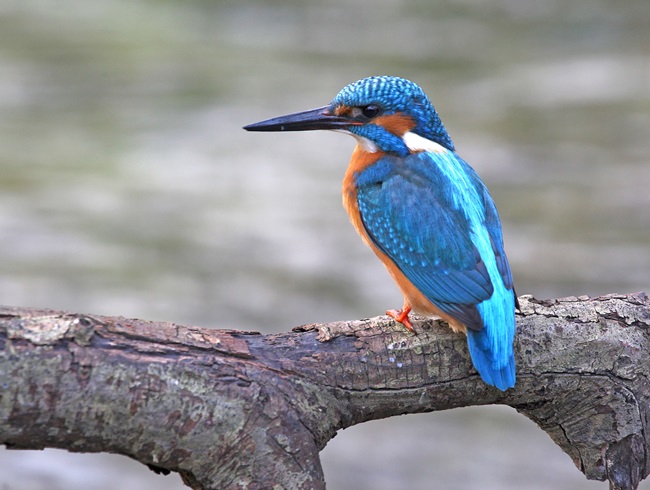 chim bói cá
oi
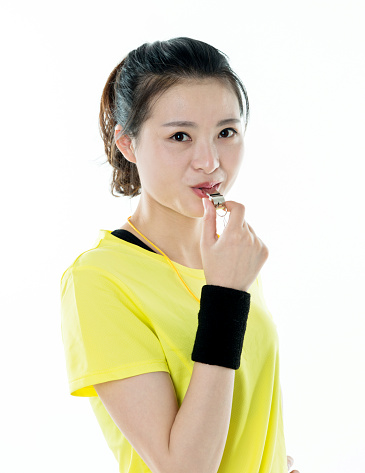 thổi còi
oi
ôi
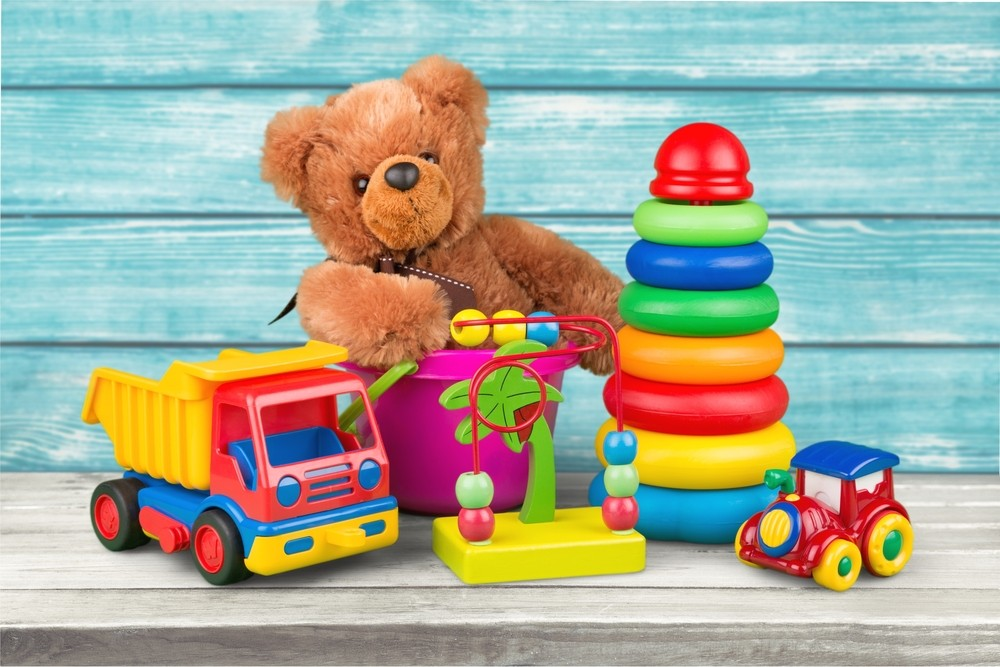 đồ chơi
ơi
Đọc
2
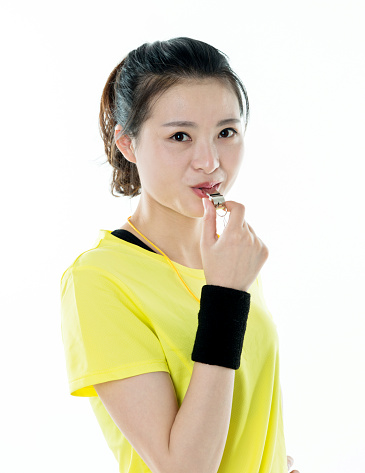 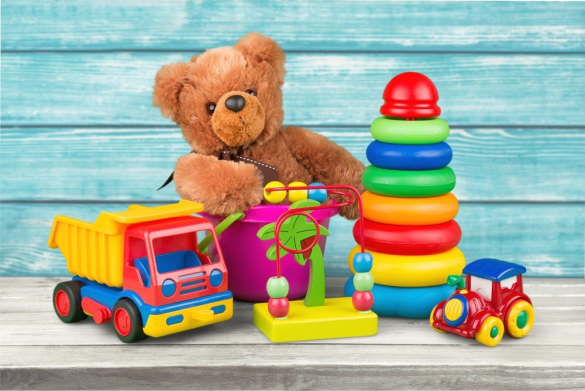 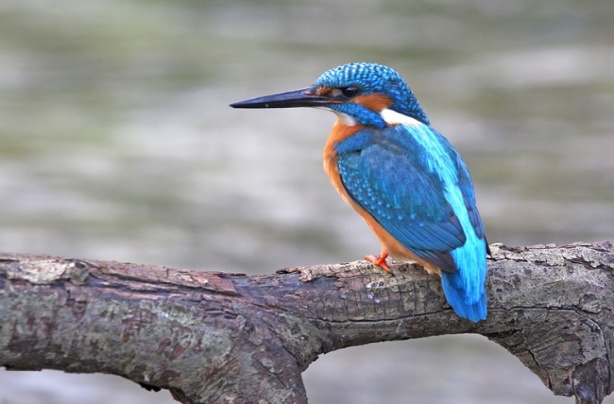 oi
thổi còi
ôi
oi
chim bói cá
đồ chơi
ơi
Đọc
2
oi    ôi    ơi
oi
v
voi
ơi
ơi
đợi   mới
ôi
oi
mỗi   xôi
ôi
chòi   hỏi
oi
ơi
đồ chơi
oi
thổi còi
ôi
oi
chim bói cá
3
Viết
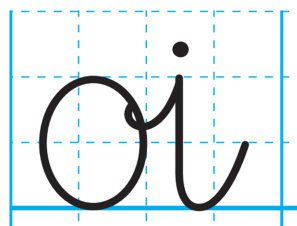 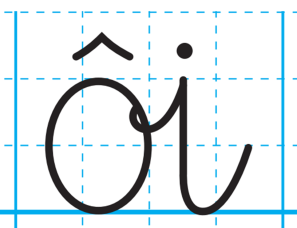 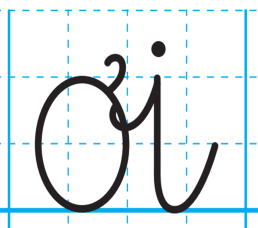 3
Viết
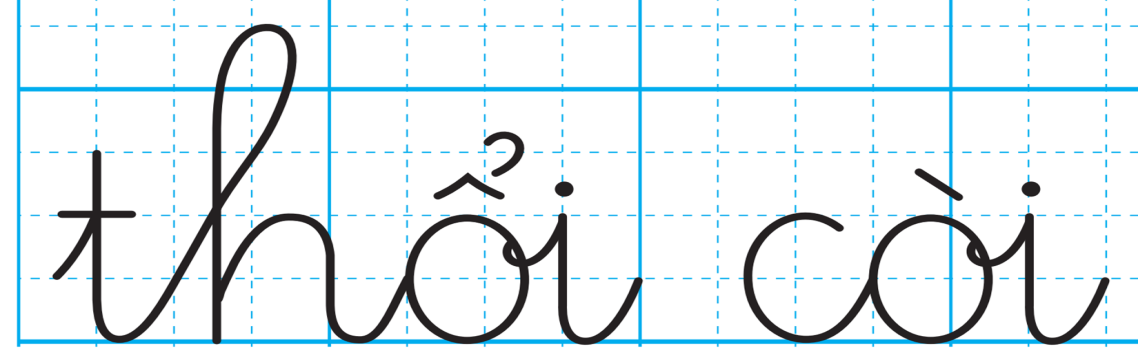 3
Viết
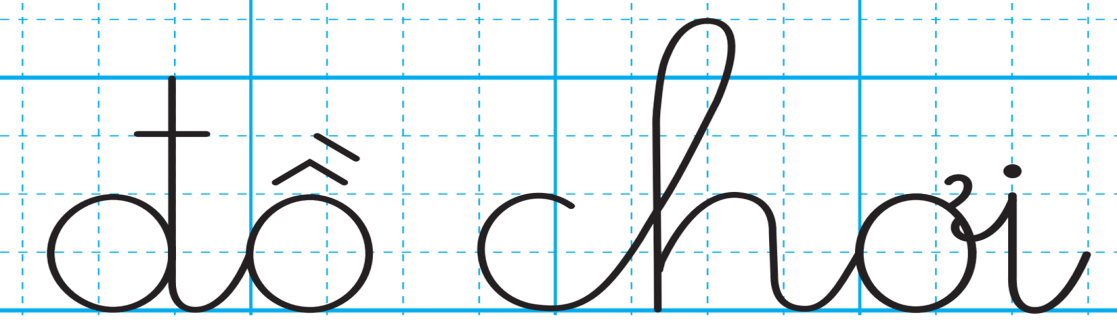 3
Viết
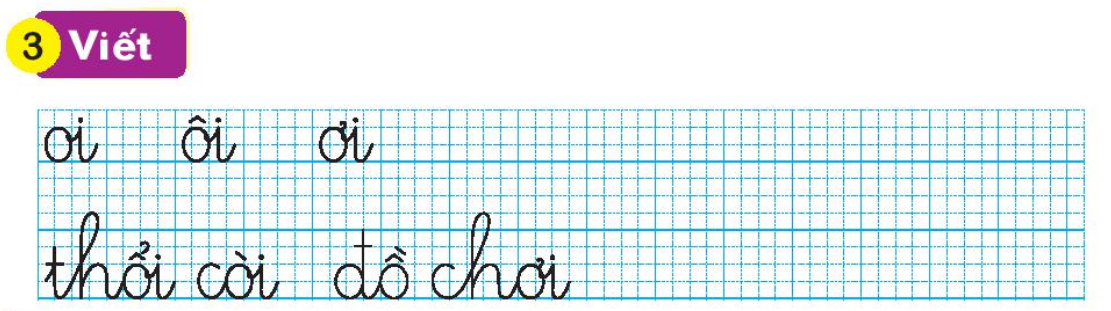 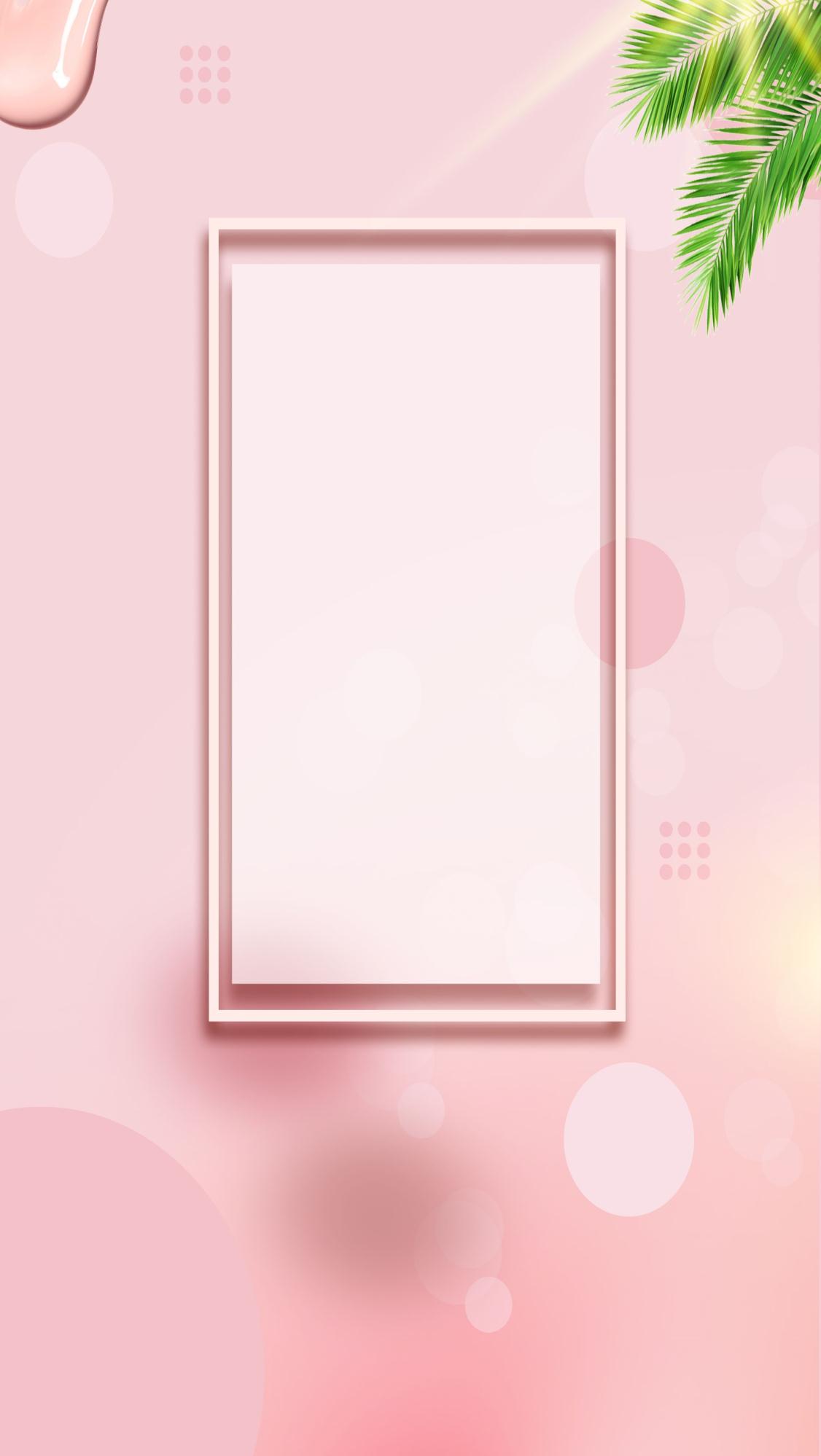 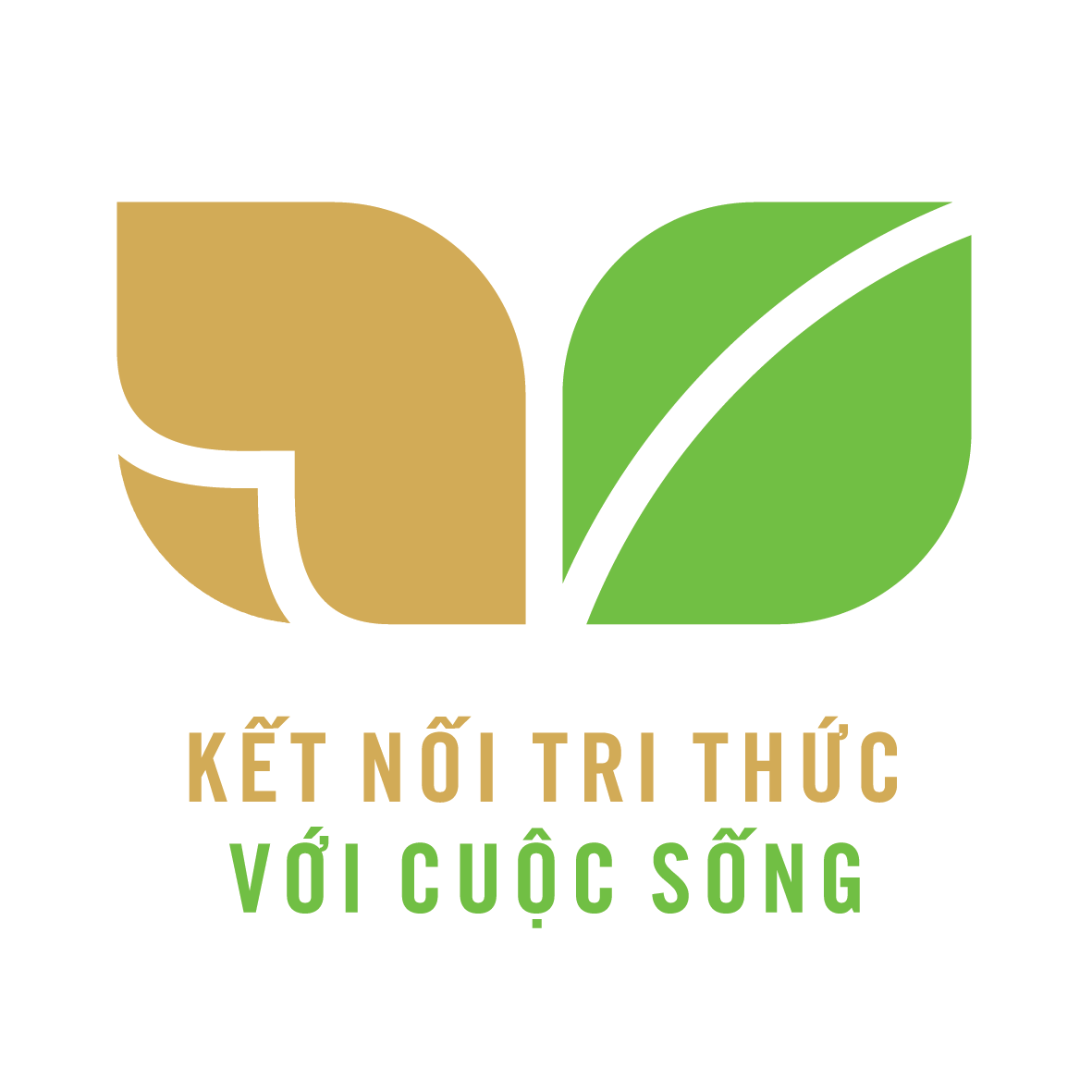 CỦNG CỐ BÀI HỌC
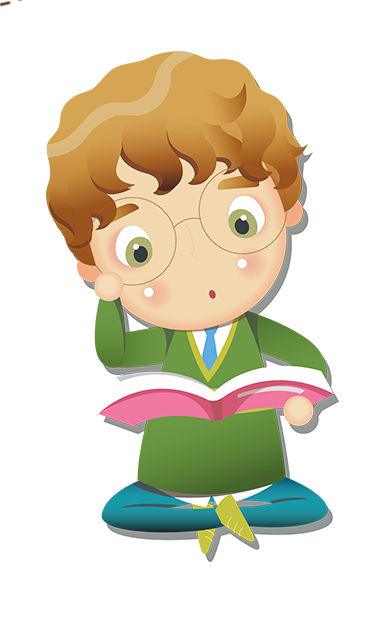